Psychological Management of TINNITUS
Overview
At the end of this unit you will be able to:
Describe the fundamental aspects of cognitive behavioral therapy, mindfulness, and acceptance and commitment therapy.
Discuss the evidence of these approaches with tinnitus patients.
Slide 2
22.3.2019
Note
The Ida Institute does not endorse any specific treatment protocol, and instead advocates for the delivery of person-centered services no matter which approach is followed.
Ida’s mission is to develop and promote PCC in hearing health care
3
22/03/2019
Psychological management of tinnitus
Many of the effects of tinnitus are psychological in origin

All elements of tinnitus management should include some form of psychological counseling

Cognitive behavioral therapy (CBT), mindfulness, and acceptance and commitment therapy are three psychological methods that are used regularly in management of tinnitus
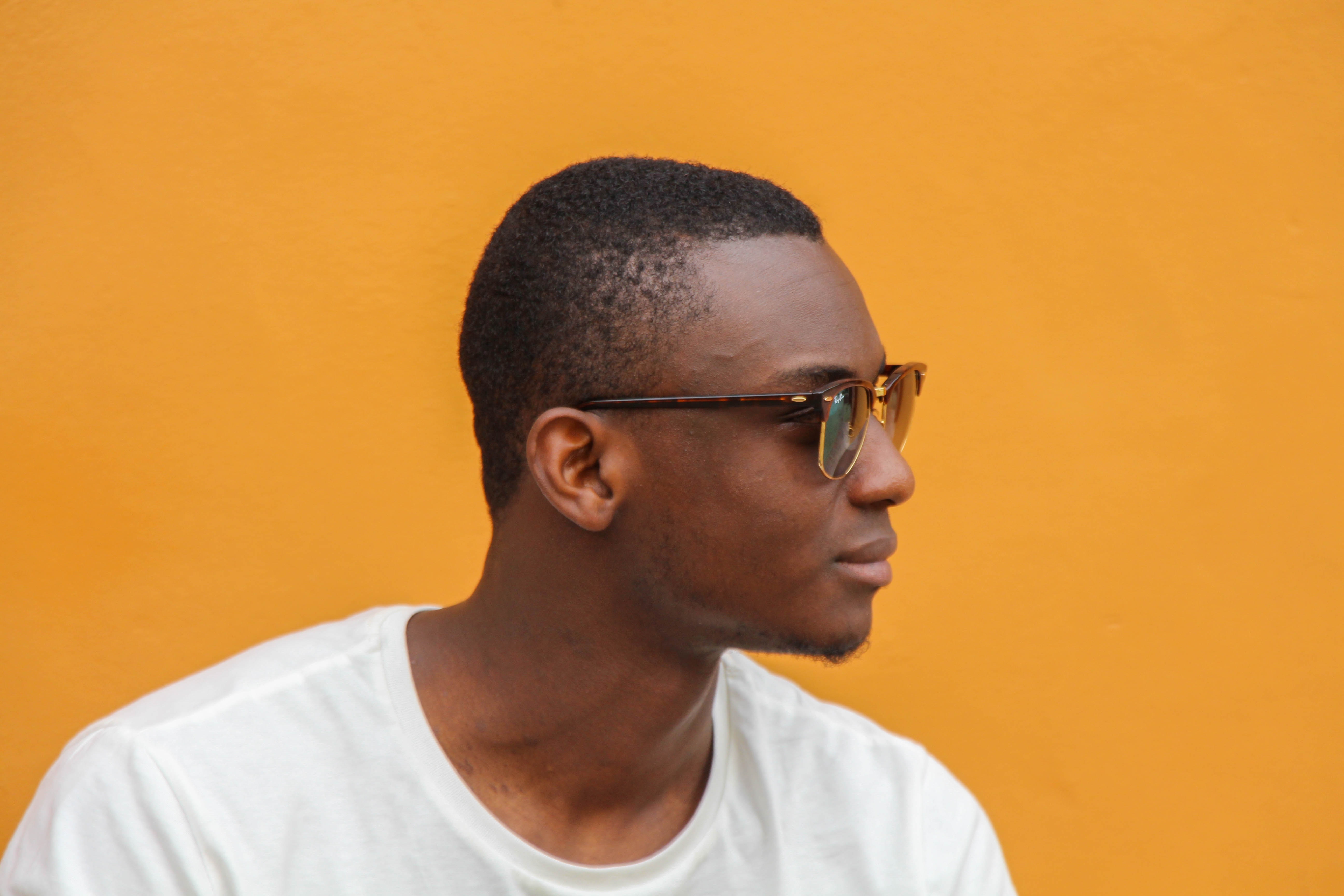 [Speaker Notes: We have established in previous units that the psychological effects of tinnitus constitute a major part of the burden a person with tinnitus feels. It goes without saying that psychological management protocols are important in the management of some of these effects. In this part we will concentrate on three such protocols that are often used in tinnitus management: CBT, mindfulness, and acceptance and commitment therapy]
cognitive behavioral therapy
Relaxation techniques, sleep management, distraction (includes sound therapy)
Uses information and evidence to modify distressing or unhelpful thoughts, beliefs, attitudes, and behaviour 
Goal is for thought to become more rational 
Example: “Tinnitus has ruined everything” can become “Some things are more difficult with tinnitus, but there are still activities I enjoy.”
Leads to a change in emotion and improves ability to cope
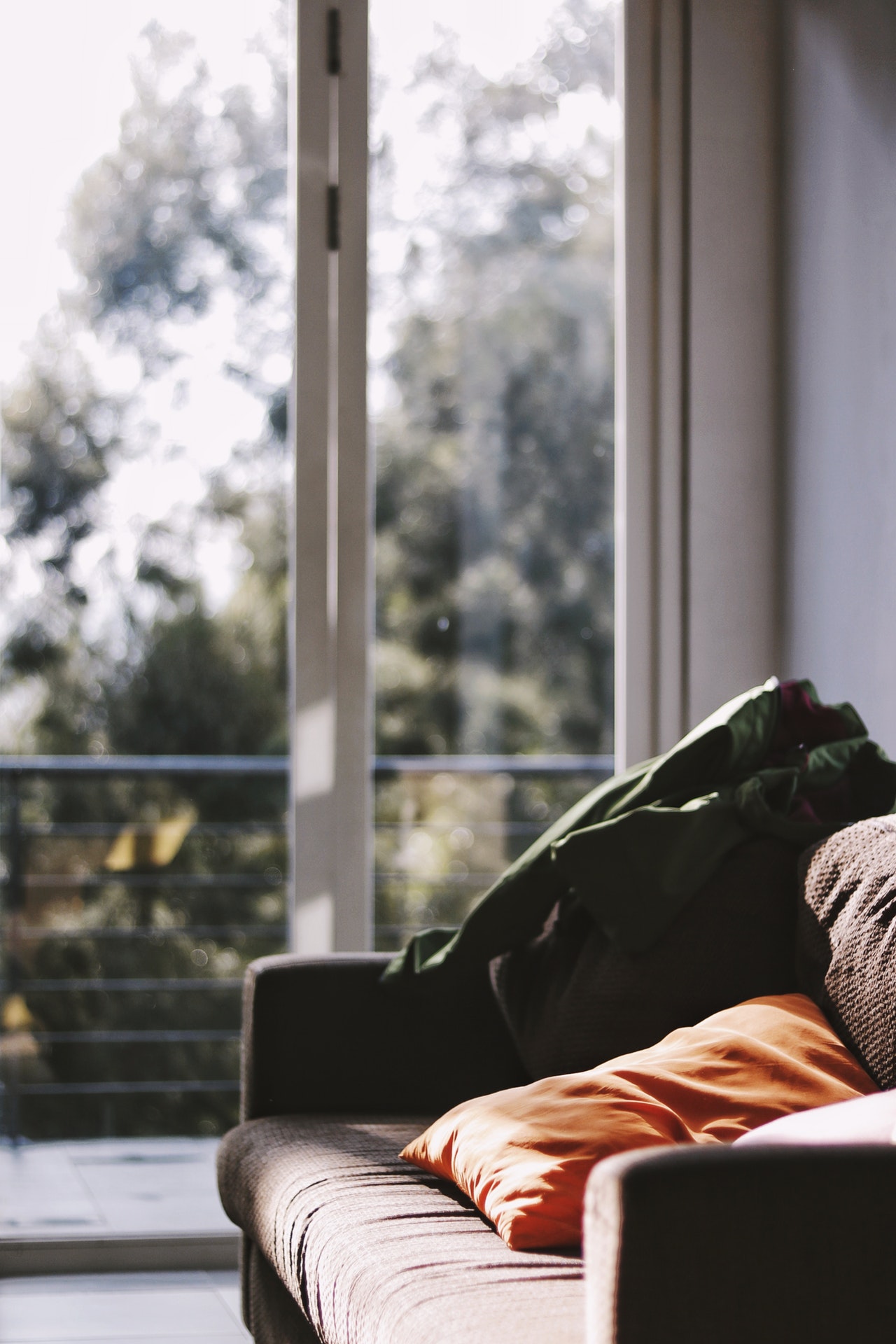 Slide 5
22.3.2019
[Speaker Notes: Cognitive behavioral therapy (CBT) is a psychological protocol consisting of counseling, education, and relaxation techniques to modify distressing or unhelpful thoughts, beliefs, attitudes, and behavior. It involves improving emotional regulation and developing personal coping strategies to address problems, in this case, related to coping with tinnitus.   

CBT in tinnitus treatment is based on the principal that one’s distressing or unhelpful thoughts, beliefs, and attitudes toward tinnitus are the source of negative emotions. Although therapy can’t prevent negative or distressing thoughts, it can help people develop the ability to prevent their negative or distressing thoughts from hindering their emotions and their ability to cope.  

Here is an example of a potential negative thought that can negatively impact the mood of a person with tinnitus and prevent coping, paired with an alternative thought.  See table 13 in Tunkel et al, 2014 for more examples of thoughts and alternate thoughts about tinnitus to illustrate this further.  Training oneself through CBT to recognize the distressing/unhelpful thought and reframing it in a fact-based way leads to a change in emotion and improves the ability to cope.]
BEHAVIORAL EXPERIMENTS
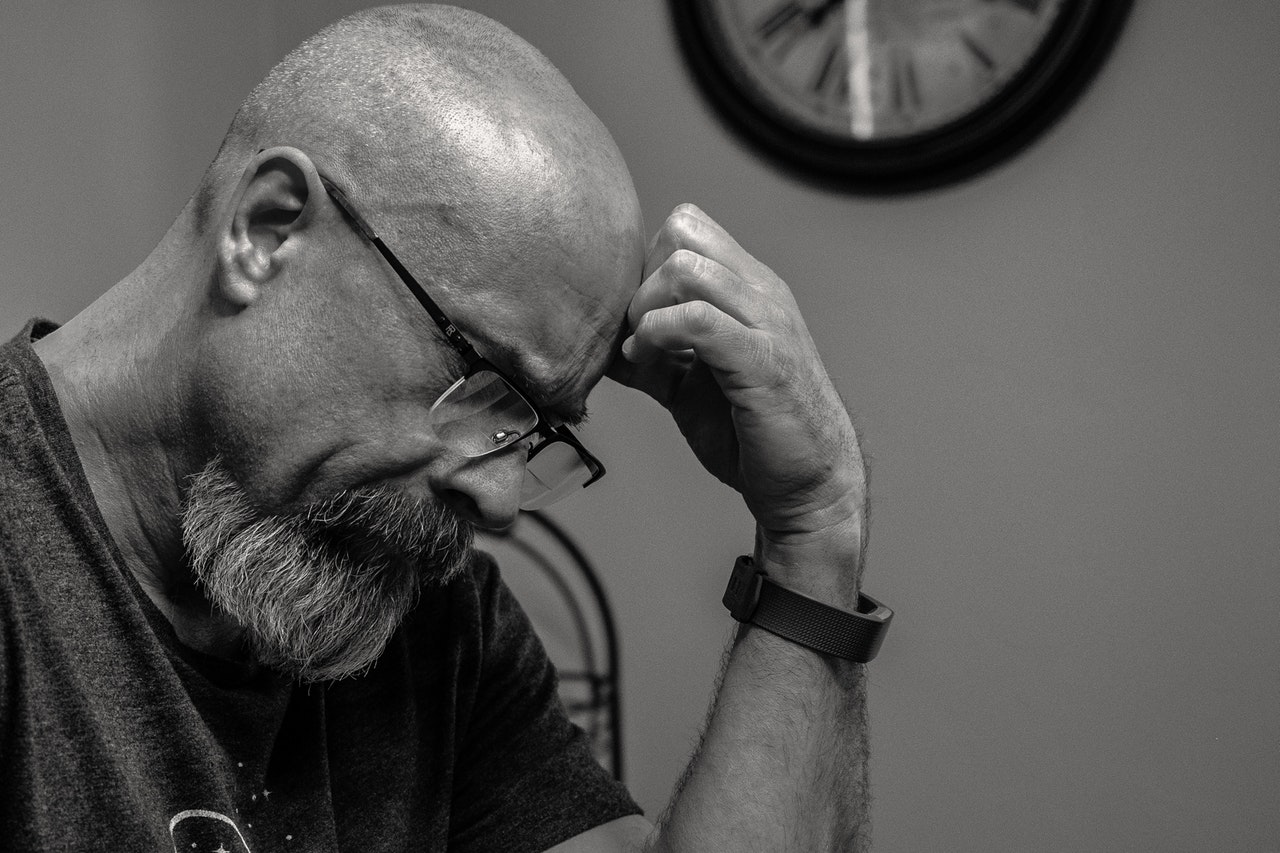 Behavioral experiments are a powerful way of testing the validity of one’s beliefs about their tinnitus 
Example: “You said tinnitus prevents you from concentrating on reading a book.  Let’s test that…”
It is important for patient to come up with their own challenges
Don’t discount supporting evidence
Work collaboratively in the appointment. Encourage reflection at home.
[Speaker Notes: The aim isn’t to convince patient they’re wrong, but rather to help the patient find the truth for themselves, though creating own goals and challenges and working collaboratively with the clinician, both during sessions and on their own time at home.

New information and logical explanations can help people recognize for themselves distortions in their thoughts that are leading to distressing or unhelpful thoughts, beliefs, attitudes, and behavior.

Behavioral experiments can help patients “test” their thoughts.

An example for the patient is to challenge a belief, like (tinnitus prevents me from concentrating on reading a book) for example.]
7
22/03/2019
[Speaker Notes: A potential 8 week CBT program for tinnitus (Tunkel et al, 2014)]
CBT: evidence for use in tinnitus management (Martinez et al, 2007)
Cognitive behavioural therapy for tinnitus (Review) Martinez et al, 2007: The Cochrane library, Issue 1
Methodology:
A review of randomized controlled trials in which patients with unilateral or bilateral tinnitus as main symptom received cognitive behavioral treatment 
Six trials comprising 285 participants were included
[Speaker Notes: Martinez et al (2007) was the first Cochrane review on the subject of CBT for tinnitus management. It is essential reading for any clinician who is interested in pursuing CBT based therapy for tinnitus management

https://www.cochranelibrary.com/cdsr/doi/10.1002/14651858.CD005233.pub3/epdf/full]
CBT: evidence for use in tinnitus management (Martinez et al, 2007)
Results:
No significant difference in the subjective loudness of tinnitus, or in the associated depression

Significant improvement in the quality of life (decrease of global tinnitus severity) of the participants

Authors concluded that CBT has an effect on the qualitative aspects of tinnitus and contributes positively to the management of tinnitus
Note: An updated review is in preparation for 2019 publication
CBT: evidence for use in tinnitus management (Cima et al, 2012)
Specialized treatment based on cognitive behavior therapy versus usual care for tinnitus: a randomised controlled trial. Cima et al. 2012: Lancet 379: 1951–1959.
[Speaker Notes: This study took place in the Netherlands over a period of three years, comparing CBT-based treatment to the usual care a tinnitus patient would receive in the Netherlands]
CBT: evidence for use in tinnitus management (Cima et al, 2012)
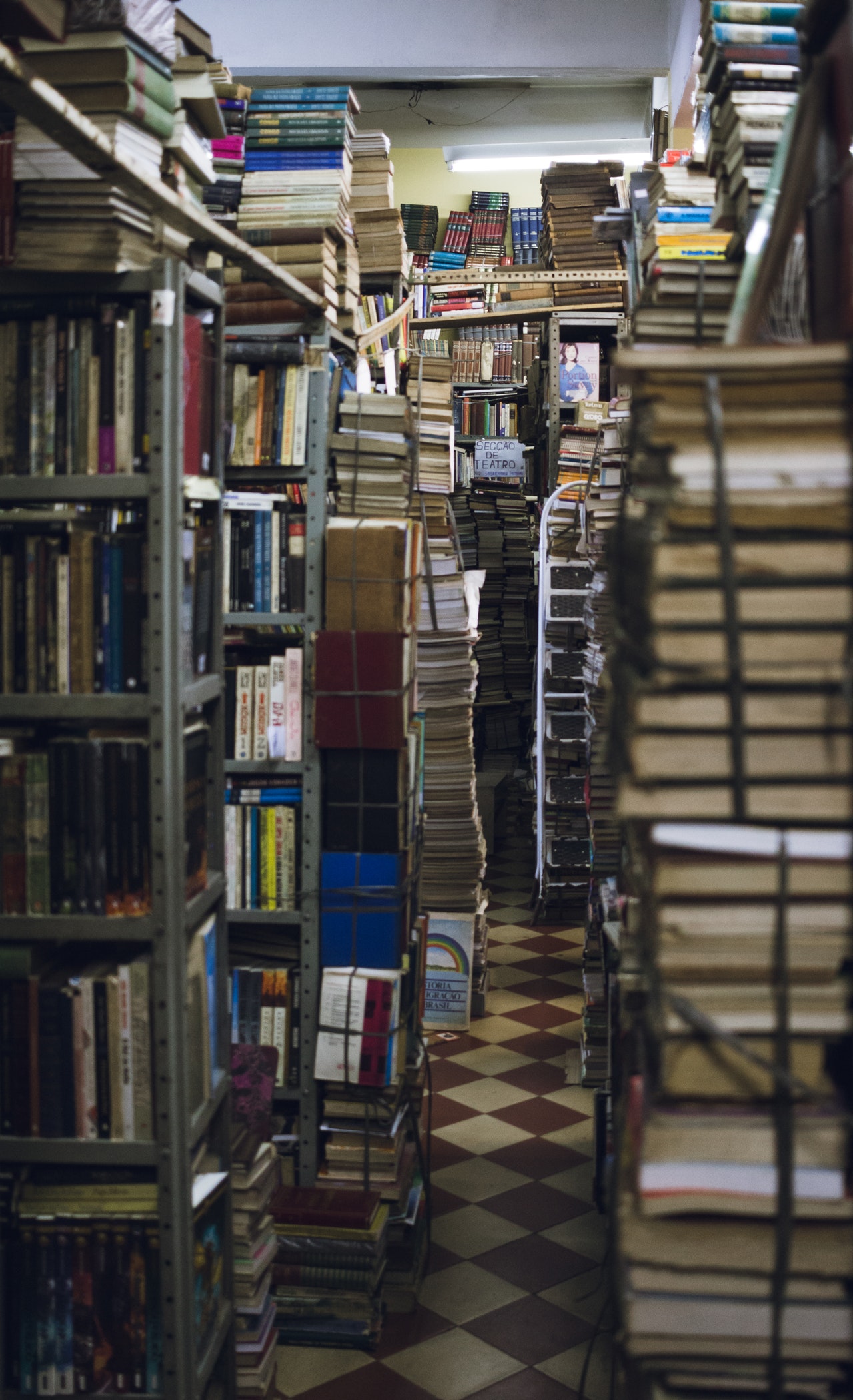 Health-related quality of life improved during a period of 12 months for those that received CBT-based care, and had decreased tinnitus severity and impairment.

Treatment seemed effective irrespective of initial tinnitus severity and no adverse events were recorded.

Specialized treatment of tinnitus based on CBT could be suitable for widespread implementation for patients with tinnitus of varying severity.
[Speaker Notes: The findings of the study support the efficacy of CBT-based tinnitus management:

Patients assigned to specialized treatment based on CBT improved in health-related quality of life during a period of 12 months, and had decreased tinnitus severity and impairment.

Treatment seemed effective irrespective of initial tinnitus severity and no adverse events were recorded.

Specialized treatment of tinnitus based on CBT could be suitable for widespread implementation for patients with tinnitus of varying severity.]
CBT: evidence for use in tinnitus management (beukes et al, 2017)
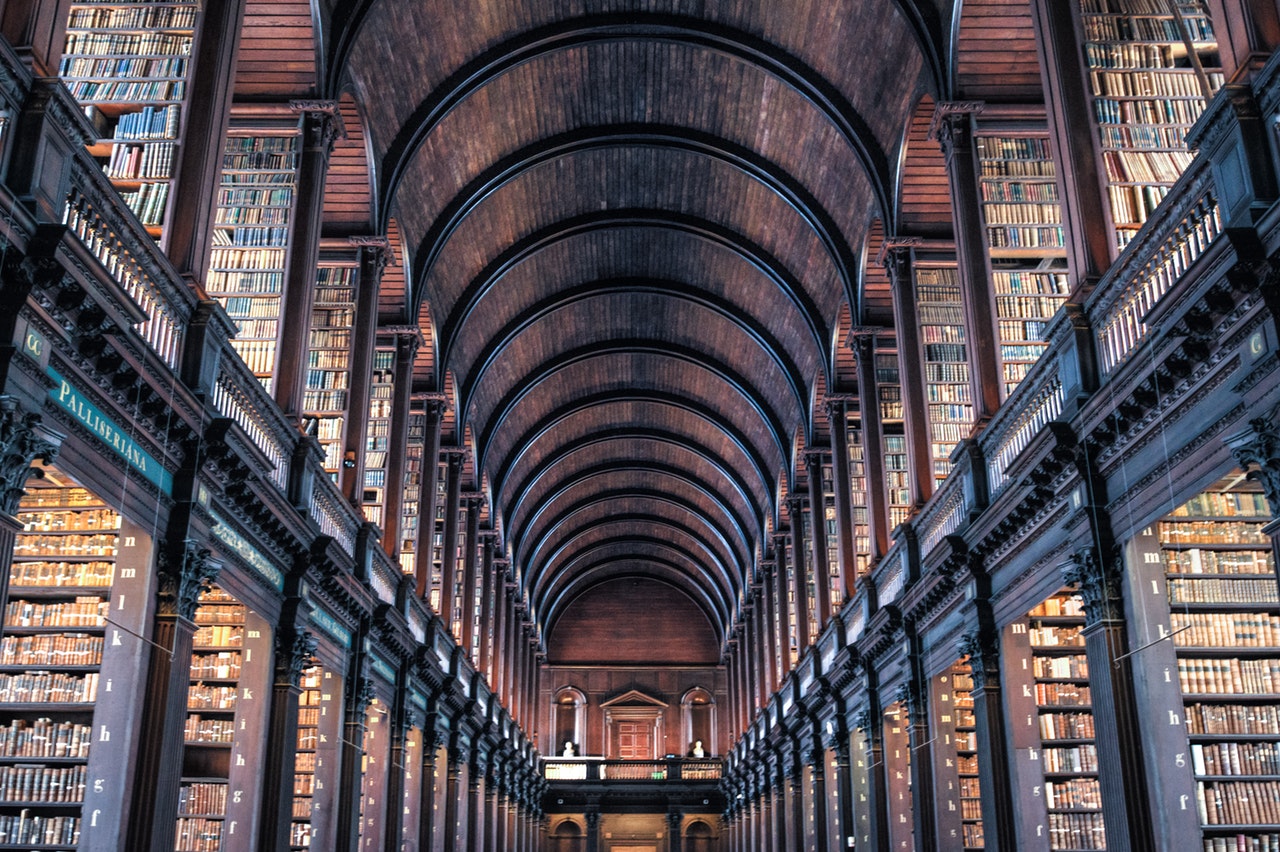 Audiologist-guided internet-based cognitive behavioural therapy for adults with tinnitus in the United Kingdom: A randomized controlled trial. Beukes et al, 2017. Ear & Hearing 39 (3), 423–433.
[Speaker Notes: Another recent study from the UK examining the efficacy of CBT-based management, administered by audiologists over the internet, demonstrated favorable results for CBT:

Statistically significant reductions in tinnitus distress and comorbidities (insomnia, depression, hyperacusis, cognitive failures)

The paper recommends inclusion of i-CBT as a cost-effective measure in tinnitus management]
Discussion
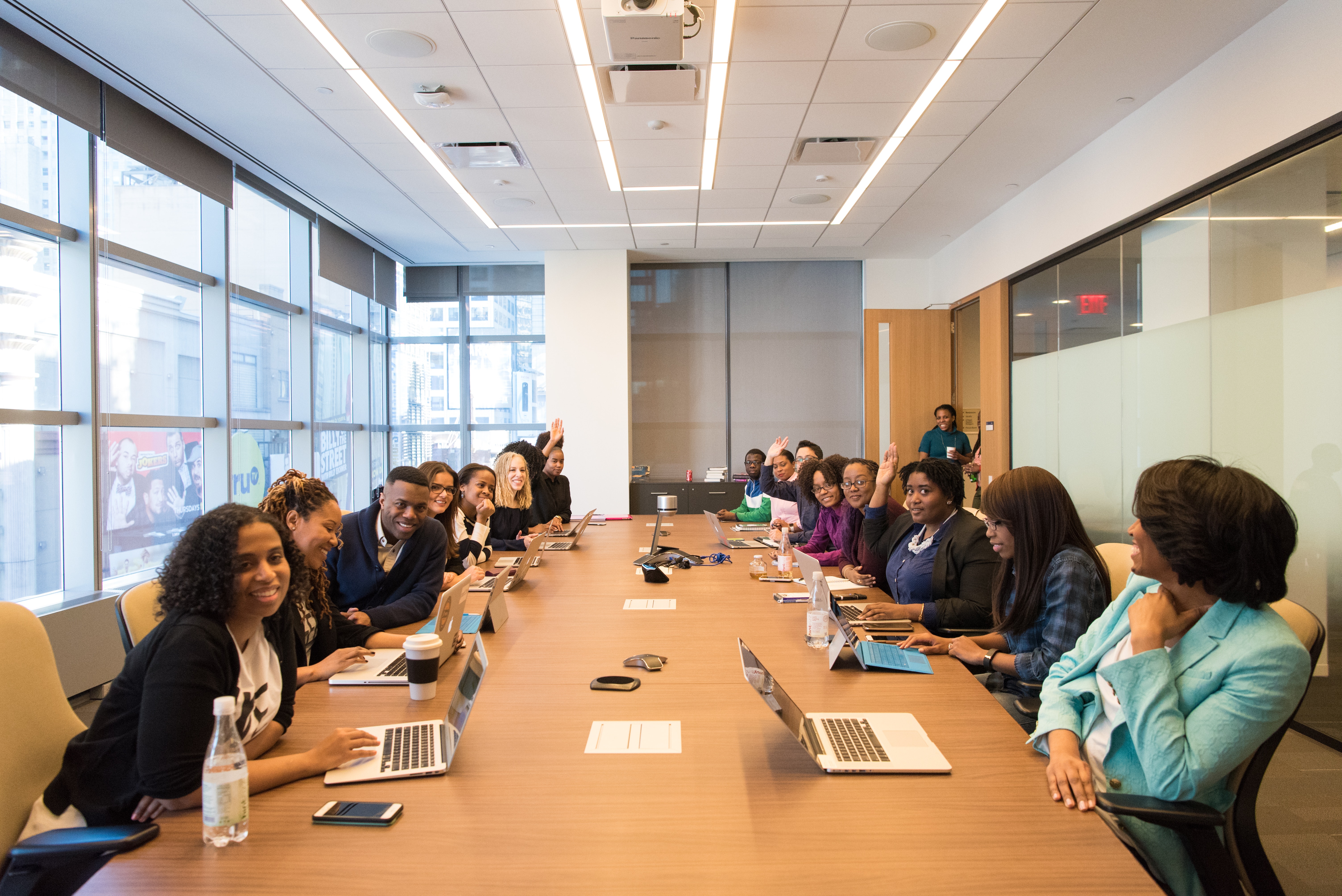 What kinds of qualifications or training are needed for audiologists / hearing therapists to deliver CBT-based counseling for tinnitus patients?

How can we develop those competencies effectively?
[Speaker Notes: We are still very far from reaching the point where we have a specialist audiologist branch with clinicians trained in different techniques for tinnitus management, including CBT-based therapy.

The above questions are very current and worth having an open discussion about.]
Mindfulness
Mindfulness is different than CBT, as it is not a structured psychological therapy, but rather a discipline that can be cultivated throughout an individual’s life (Gans et al, 2013)

Dispassionate and sustained moment-to-moment awareness of perceptible mental states and processes in non-evaluative manner (Grossman et al, 2004)

The ultimate goal is for active mindfulness to replace unconscious reactiveness to difficult situations (Bjork et al, 2014)
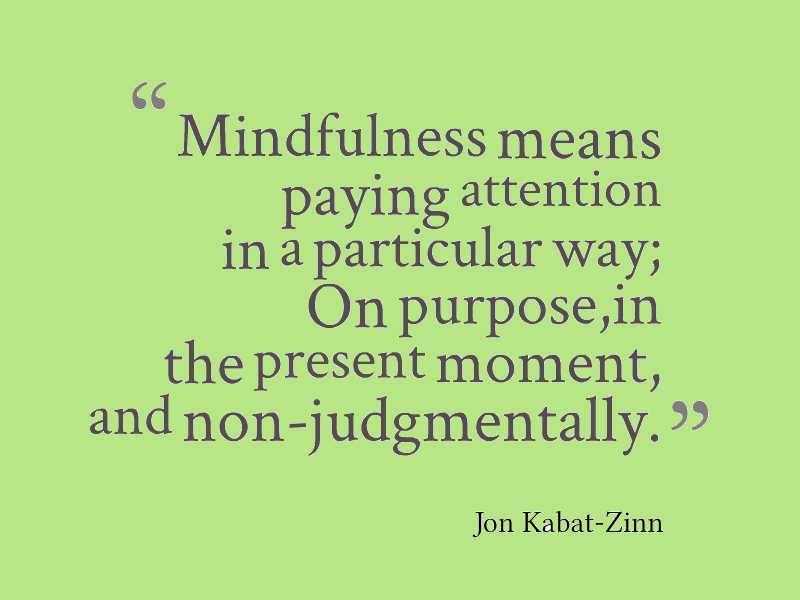 [Speaker Notes: Mindfulness comes from Zen, Vipassana, and Tibetan meditation techniques.  It has been applied in clinical psychology and psychiatry since the 1970s in the management of different chronic conditions, and more recently in tinnitus management.  

In a mindfulness approach people are invited to become aware of and notice their thoughts, emotions, and physical feelings. They actively bring their attention to it, rather than supressing, ignoring or fighting them. The challenge is to not judge these feelings, thoughts and emotions but explore it with curiosity, purpose and by staying in the present moment. 

Encourage students to read the British Tinnitus Association webpage: https://www.tinnitus.org.uk/mindfulness-for-tinnitus]
Mindfulness
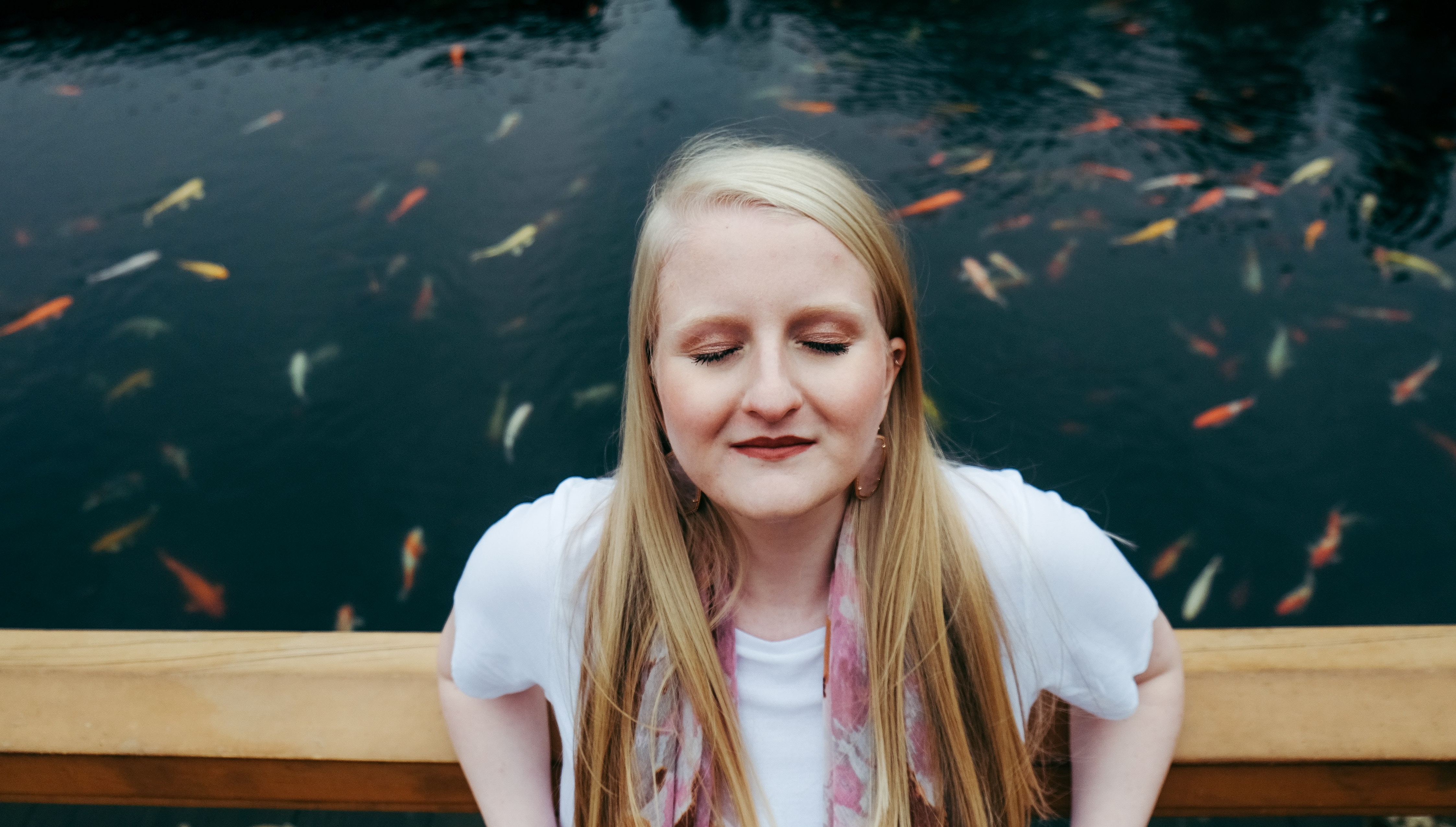 Statistically significant improvement in patients with clinical depression and anxiety (Grossman et al, 2004)

Similar results were recorded in patients with chronic pain (Hilton et al, 2017)
[Speaker Notes: There is a wealth of evidence in the literature on the efficacy of mindfulness based therapy in managing psychological symptoms of chronic conditions, including depression, anxiety and chronic pain.

Mindfulness-based stress reduction and health benefits. A meta-analysis. Grossman et al. J Psychosom Res. 2004 Jul;57(1):35-43. 
https://www.ncbi.nlm.nih.gov/pubmed/15256293


Mindfulness Meditation for Chronic Pain: Systematic Review and Meta-analysis. Hilton et al. Ann Behav Med. 2017 Apr;51(2):199-213.
https://www.ncbi.nlm.nih.gov/pubmed/27658913]
mindfulness: evidence for use in tinnitus management (McKenna et al, 2017)
Mindfulness-Based Cognitive Therapy as a Treatment for Chronic Tinnitus: A Randomized Controlled Trial (McKenna et al, 2017)

Randomized controlled trial comparing MBCT to intensive relaxation training (RT) for chronic, distressing tinnitus in adults

MBCT led to a significantly greater reduction in tinnitus severity than RT

Effects persisted 6 months later, and was effective regardless of initial tinnitus severity, duration, or hearing loss
[Speaker Notes: Mindfulness-Based Cognitive Therapy as a Treatment for Chronic Tinnitus: A Randomized Controlled Trial. McKenna, et al. Psychother Psychosom. 2017;86(6):351-361.
https://www.ncbi.nlm.nih.gov/pubmed/29131084


This recent study by a group from the UK, headed by Laurence McKenna, was the first of it’s kind to examine the efficacy of mindfulness in tinnitus management. It used a RCT design to obtain the highest level of evidence available. It found mindfulness based CBT to cause a significant reduction in tinnitus severity, and this improvement was maintained for 6 months after the discharge of patients.



Abstract:
Objectives: Mindfulness-based approaches may benefit patients with chronic tinnitus, but most evidence is from small studies of nonstandardized interventions, and there is little exploration of the processes of change. This study describes the impact of mindfulness-based cognitive therapy (MBCT) in a “real world” tinnitus clinic, using standardized MBCT on the largest sample of patients with chronic tinnitus to date while exploring predictors of change.
Design: Participants were 182 adults with chronic and distressing tinnitus who completed an 8-week MBCT group. Measures of tinnitus-related distress, psychological distress, tinnitus acceptance, and mindfulness were taken preintervention, postintervention, and at 6-week follow-up.
Results: MBCT was associated with significant improvements on all outcome measures. Postintervention, reliable improvements were detected in tinnitus-related distress in 50% and in psychological distress in 41.2% of patients. Changes in mindfulness and tinnitus acceptance explained unique variance in tinnitus-related and psychological distress postintervention.
Conclusions: MBCT was associated with significant and reliable improvements in patients with chronic, distressing tinnitus. Changes were associated with increases in tinnitus acceptance and dispositional mindfulness. This study doubles the combined sample size of all previously published studies. Randomized controlled trials of standardized MBCT protocols are now required to test whether MBCT might offer a new and effective treatment for chronic tinnitus.]
Acceptance and commitment therapy (ACT)
Aim of ACT is to create rich, full & meaningful life while accepting the pain (associated with tinnitus in this context), that inevitably goes with it.

Helping the individual to develop psychological flexibility to be present, open up, and do what matters.

Focus on:
Letting go of the struggle or fight with tinnitus
Putting your energy into doing things that improve your quality of life
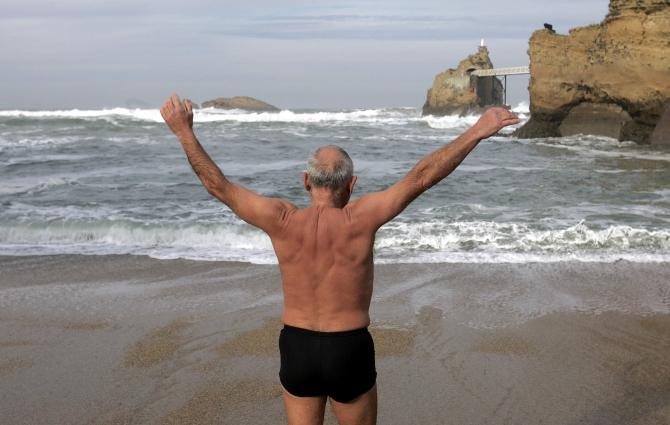 17
22/03/2019
[Speaker Notes: Source: ACT made simple. An easy to read primer on Acceptance and Commitment Therapy. Russ Harris, MD. 
https://www.actmindfully.com.au/upimages/ACT_Made_Simple_Introduction_and_first_two_chapters.pdf

In very broad terms, the aim of ACT is to create rich, full & meaningful life while accepting the pain (associated with tinnitus in this context), that inevitably goes with it.
The approach is about helping the individual to develop psychological flexibility to be present, open up, and do what matters. ACT focusses on:
letting go of the struggle or fight with tinnitus
Putting your energy into doing things that improve your quality of life

Note to lecturer:
Strongly recommend lecturers and students read the above primer on the basics of ACT to give an easy, practical overview of what the approach is about. 
Watch this short, 3min video explaining the basics of ACT, but using anxiety instead of tinnitus. https://www.youtube.com/watch?v=_1YEtxs6TdI

The next slide will provide some research evidence of using ACT in a tinnitus context and in comparison with an approach like TRT.]
Example of ACT for tinnitus
Slide 18
22.3.2019
[Speaker Notes: Here is an example of what a tinnitus treatment process might look like when acceptance and commitment therapy is used.

Source credit:
Acceptance and commitment therapy versus tinnitus retraining therapy in the treatment of tinnitus: a randomised controlled trial. Westin et al. Behav Res Ther. 2011 Nov;49(11):737-47.
https://www.ncbi.nlm.nih.gov/pubmed/21864830]
ACT vs trt: evidence for use in tinnitus management (Westin et al, 2011)
ACT
10 weekly 60min sessions
ACT superior at 10wks on tinnitus impact, sleep & anxiety
At 6 months, reliable improvements in 55% of patients
TRT
1 x 150min session, 30min follow-up, daily use of wearable sound generator for 8h/day for 18months
At 6 months, reliable improvements in 20%of patients.
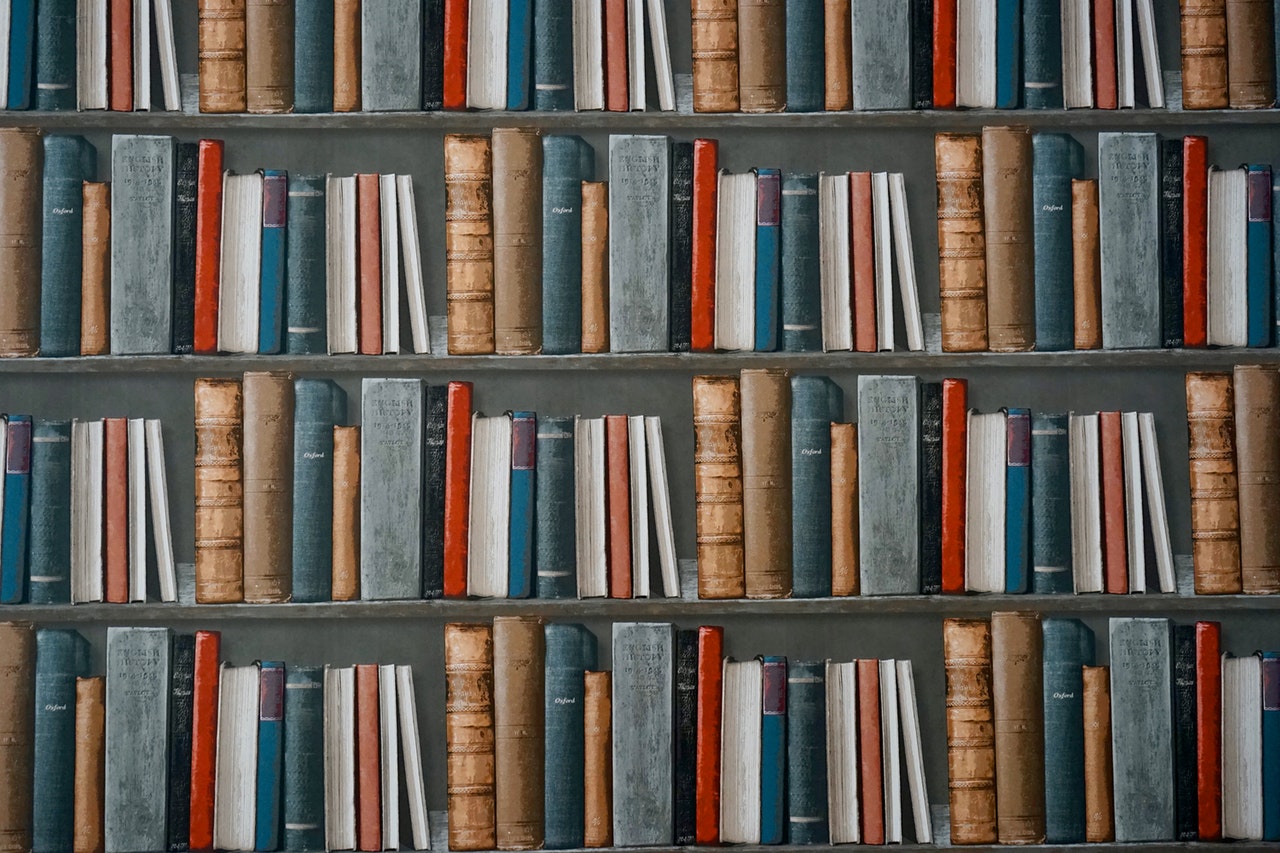 Slide 19
22.3.2019
[Speaker Notes: Acceptance and commitment therapy versus tinnitus retraining therapy in the treatment of tinnitus: a randomised controlled trial. Westin et al. Behav Res Ther. 2011 Nov;49(11):737-47.
https://www.ncbi.nlm.nih.gov/pubmed/21864830

Abstract
The study compared the effects of Acceptance and Commitment Therapy (ACT) with Tinnitus Retraining Therapy (TRT) on tinnitus impact in a randomised controlled trial. Sixty-four normal hearing subjects with tinnitus were randomised to one of the active treatments or a wait-list control (WLC). The ACT treatment consisted of 10 weekly 60 min sessions. The TRT treatment consisted of one 150 min session, one 30 min follow-up and continued daily use of wearable sound generators for a recommended period of at least 8h/day for 18 months. Assessments were made at baseline, 10 weeks, 6 months and 18 months. At 10 weeks, results showed a superior effect of ACT in comparison with the WLC regarding tinnitus impact (Cohen's d=1.04), problems with sleep and anxiety. The results were mediated by tinnitus acceptance. A comparison between the active treatments, including all assessment points, revealed significant differences in favour of ACT regarding tinnitus impact (Cohen's d=0.75) and problems with sleep. At 6 months, reliable improvement on the main outcome measure was found for 54.5% in the ACT condition and 20% in the TRT condition. The results suggest that ACT can reduce tinnitus distress and impact in a group of normal hearing tinnitus patients.]
Take home messages
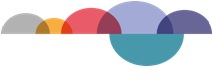 The CBT approach emphasizes counseling, education and relaxation techniques to modify negative/distorted thoughts about tinnitus.
Mindfulness means paying attention with flexibility, openness and curiosity
ACT helps tinnitus patients by developing psychological flexibility to accept their thoughts & feelings, choose a valued direction, and take action to live a meaningful life.
Slide 20
22.3.2019